ERASMUS+ 2018 - 20201st Gymnasiun of CholargosMOBILITY TO GDYNIA(6 – 12 OCTOBER 2019)
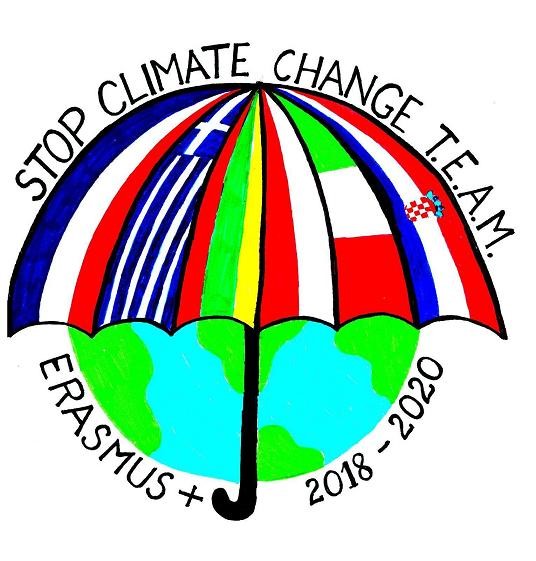 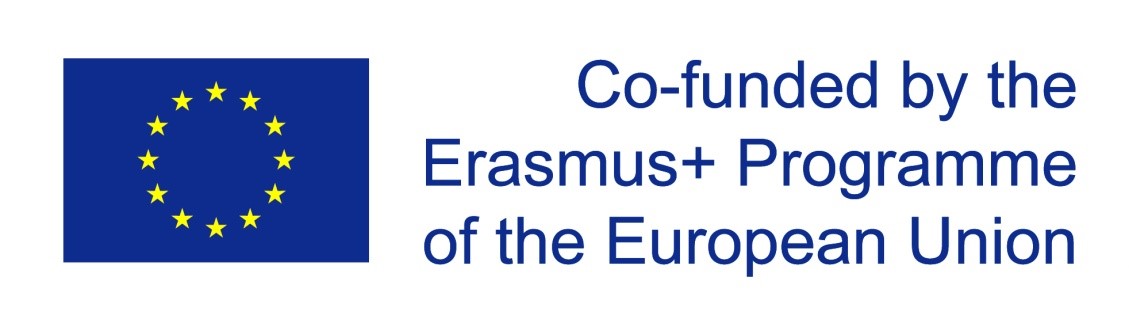 Arriving in Gdansk
1st DAY
Teachers and students of 1st Gymnasium of Cholargos in front of polish school.
A welcome at Szkola Podstawowa nr 12 with an opening ceremony
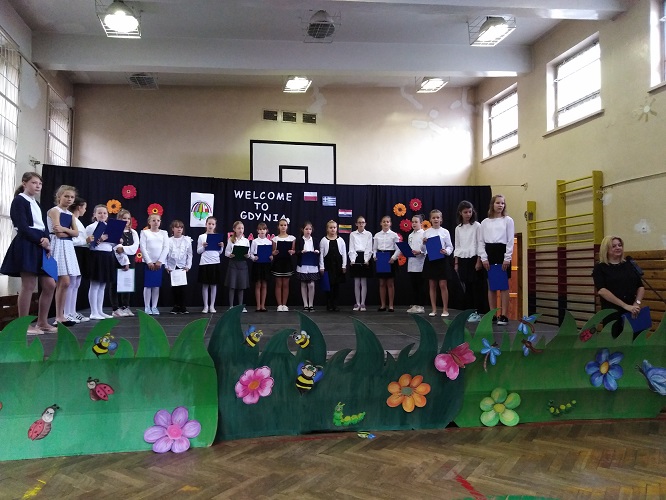 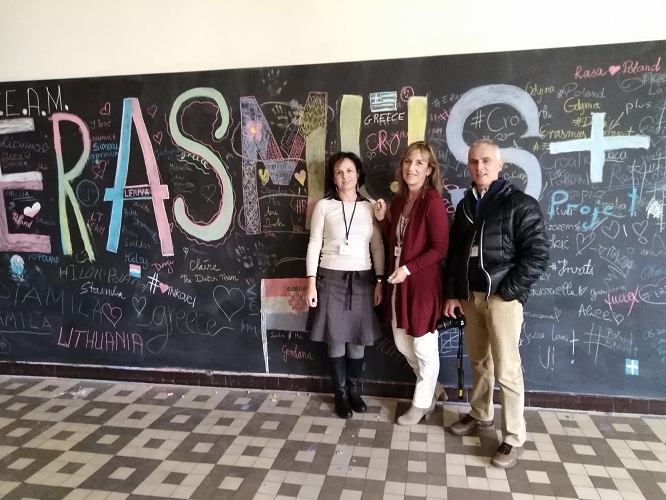 Planting trees at school yard
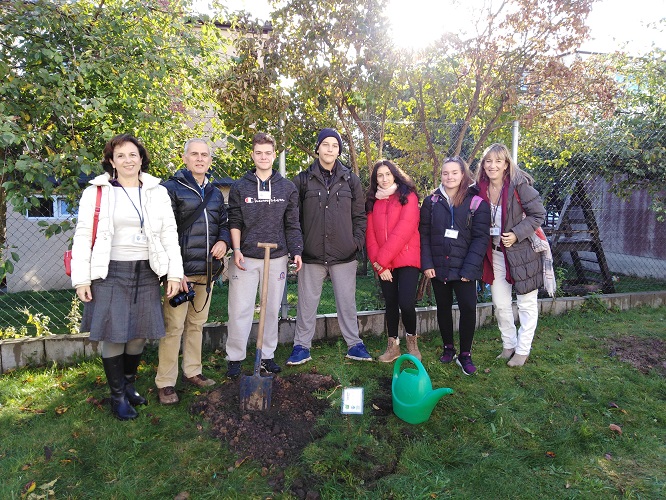 At info box – learning about Gdynia and the woods it is surrounded by
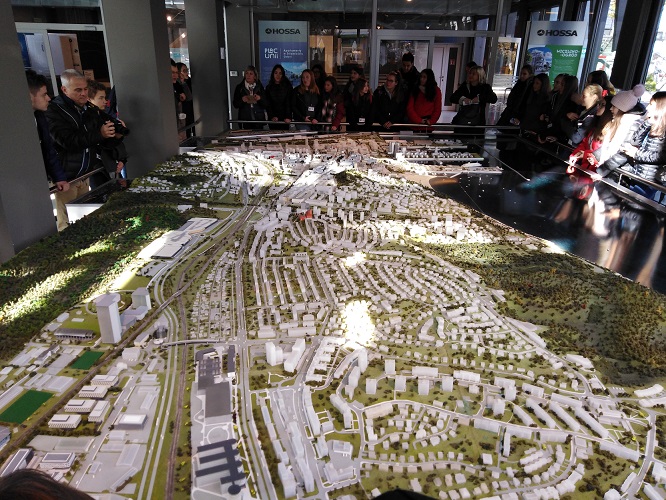 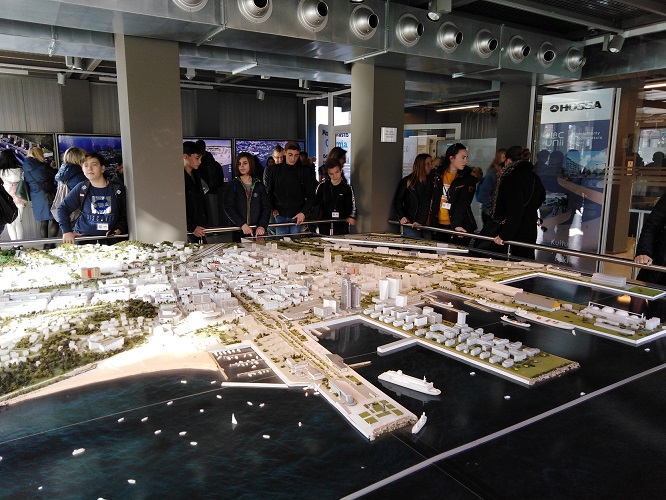 Sightseeing in Gdynia …
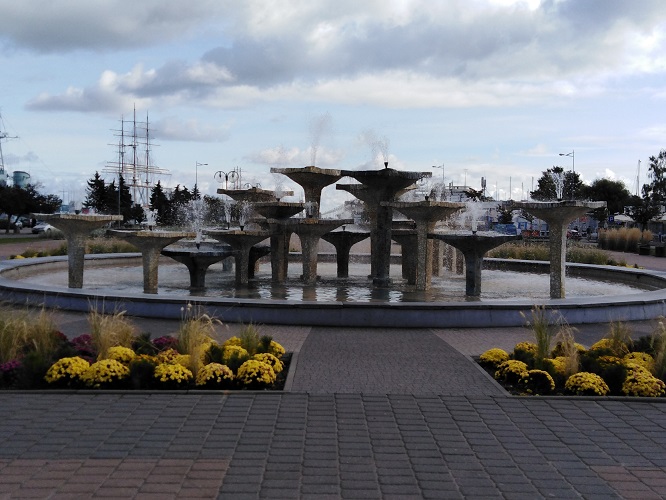 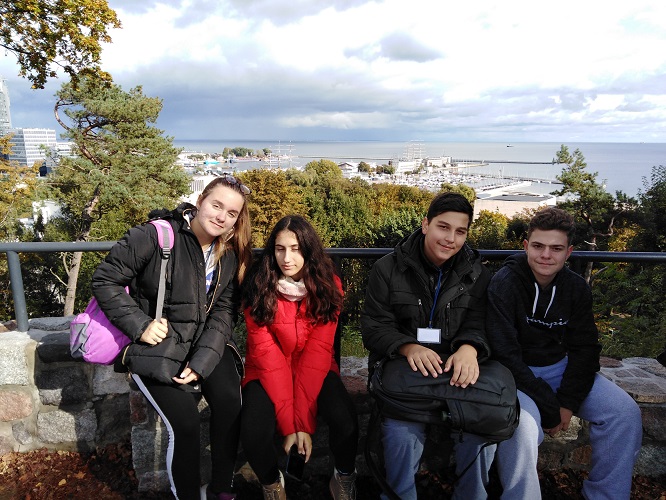 … and a welcome by authorities
2nd DAY
Marszewo Botanical GardenA lecture about birds’ life and migration
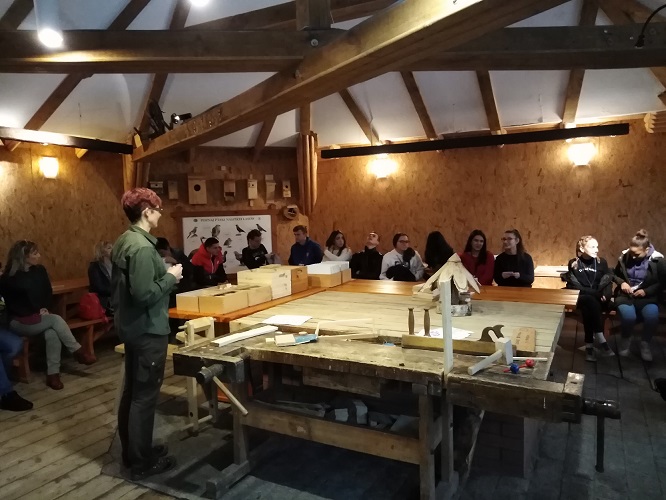 Showing the way to catch birds
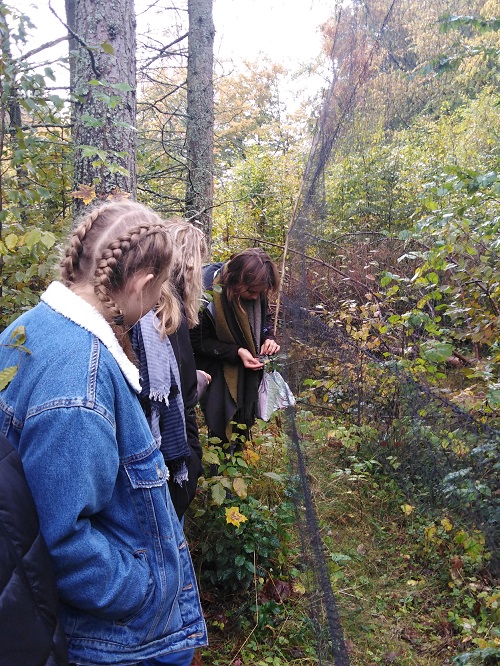 Cooking sausages over fire
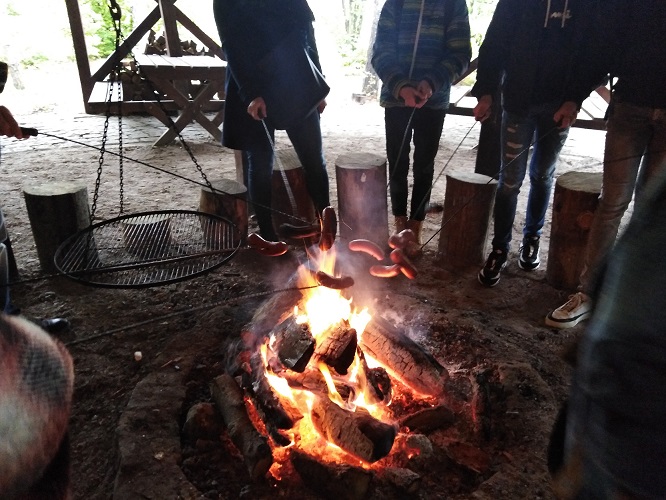 Sightseeing in Gdansk
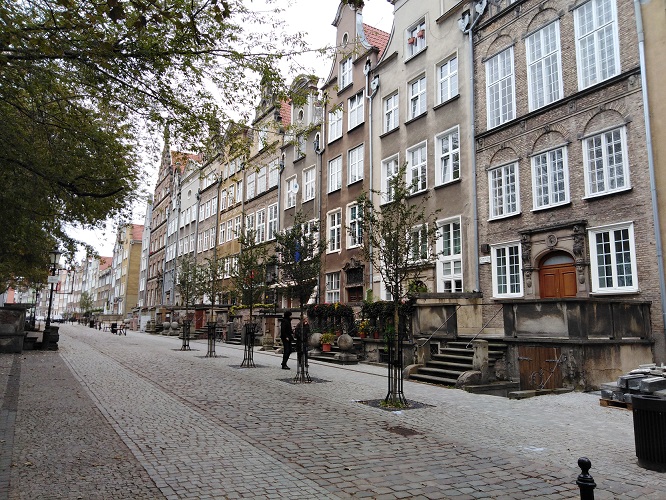 Sightseeing in Sopot, visiting the pier often damaged by strong storms
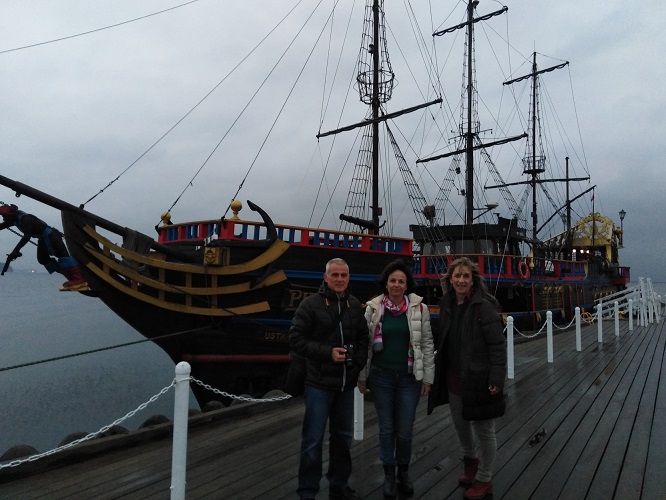 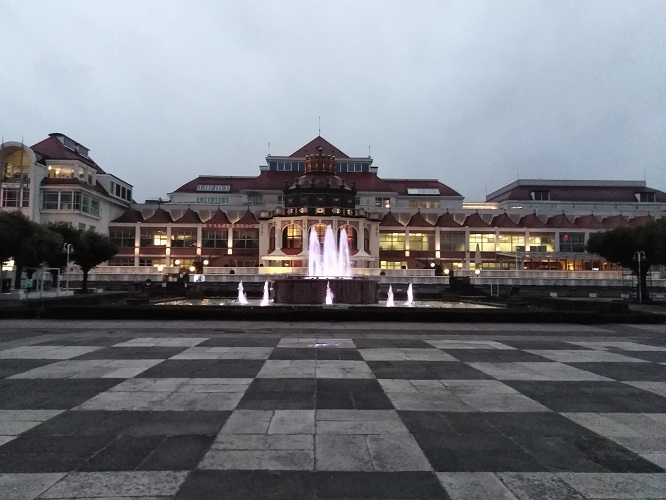 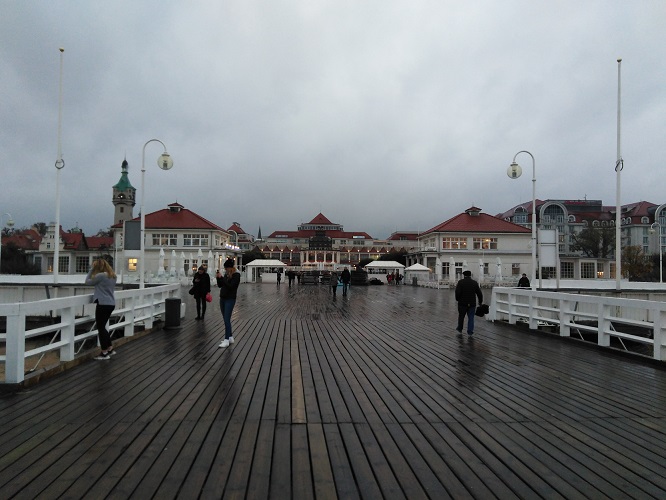 3rd DAY
Coordinators’ meeting at polish school
Putting on the play “Save the Lofty Trees”
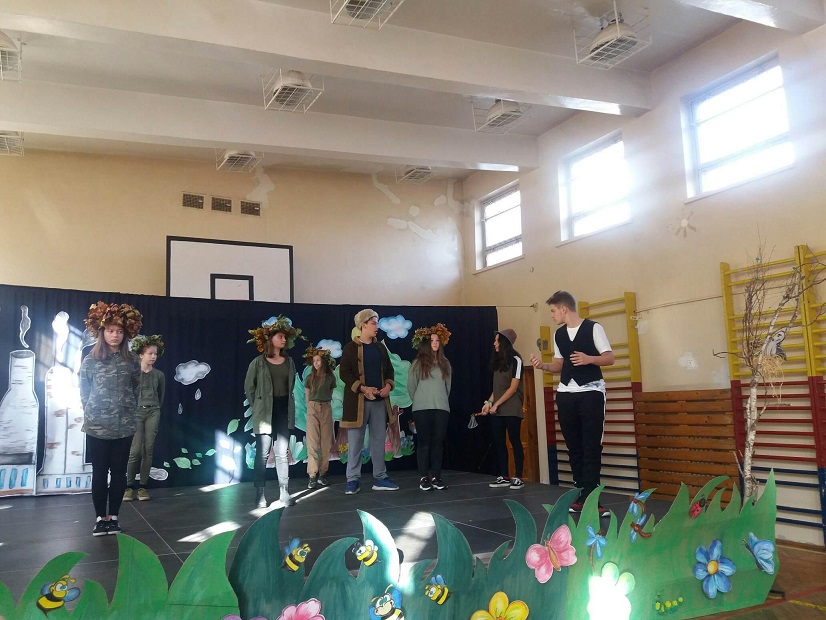 Visiting the Experiment Centre …
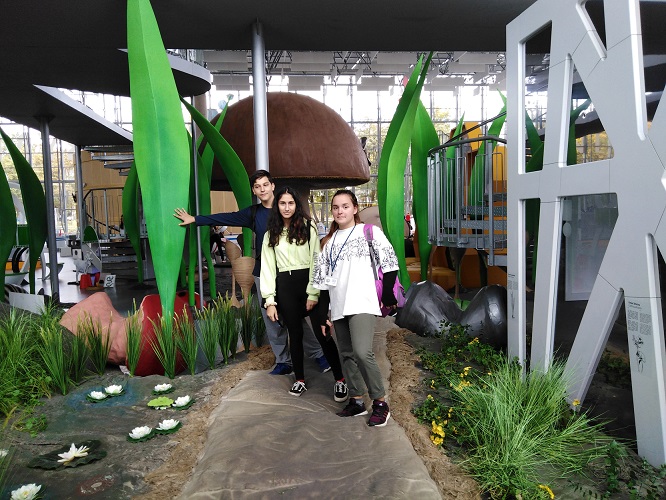 Making a model of Carbon – low - city
4th DAY
Lessons on climate change at school
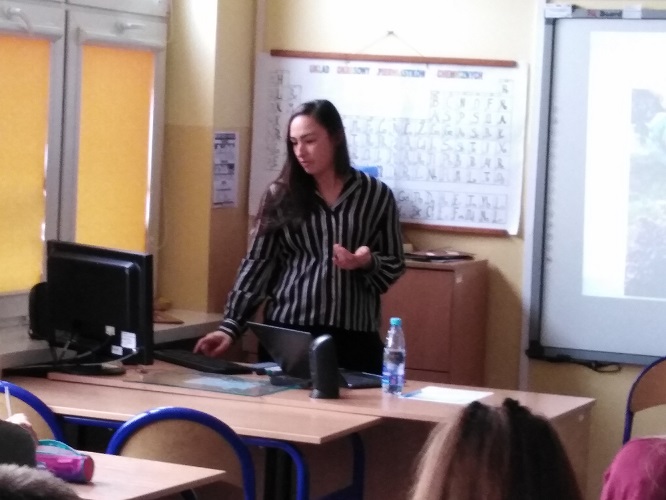 The Greek teacher Mrs. Papandreou conducted the lesson about carbon footprint
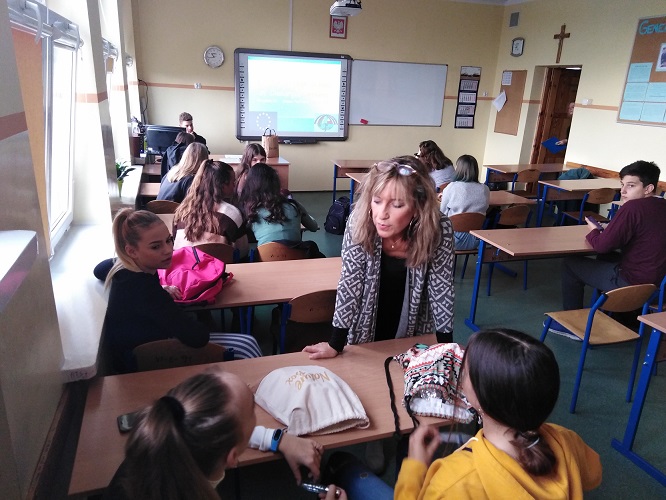 At Gdynia Aquarium
Learning about Baltic Sea - Laboratory workshops – Showing several species of fish
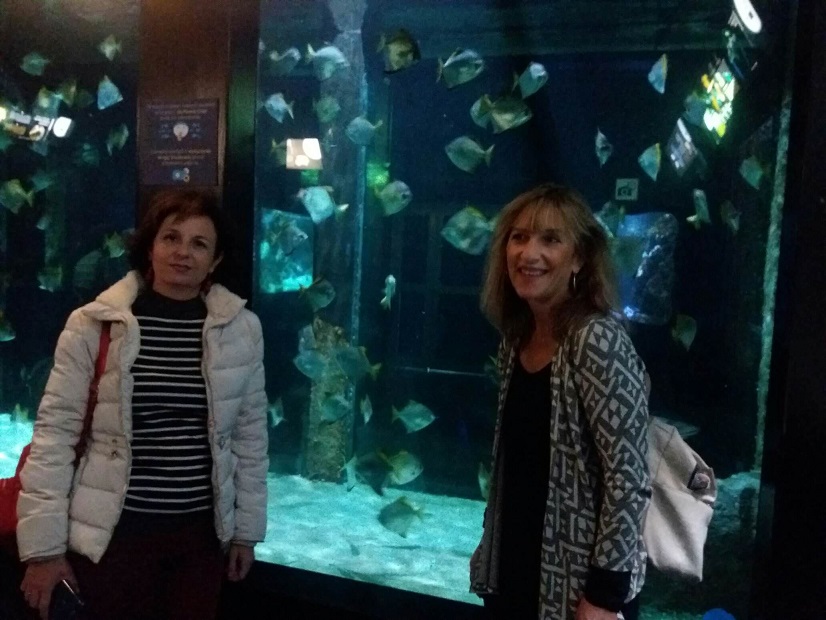 5th DAY
Visit the town on Hel peninsula
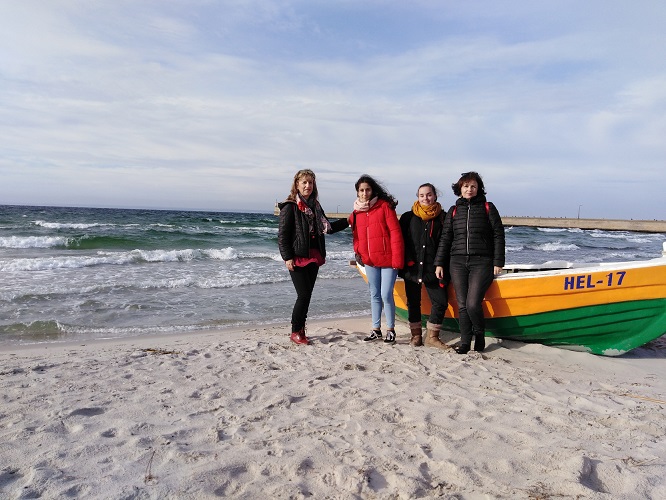 Seal station in Hel Visiting a fisheries museum – Watching seals’ feeding
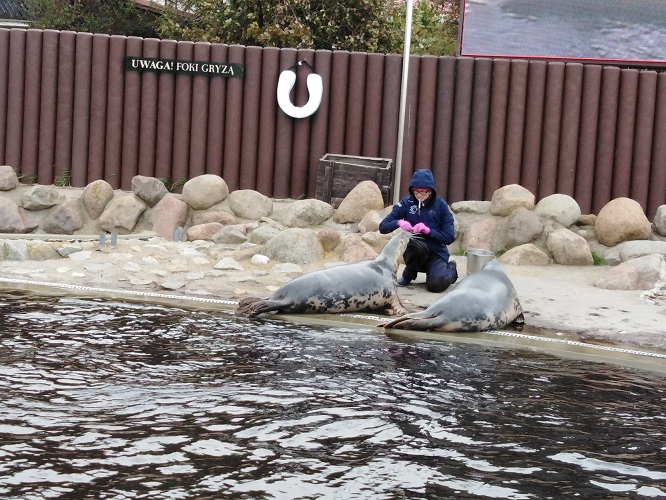 Catching small fish with drag net
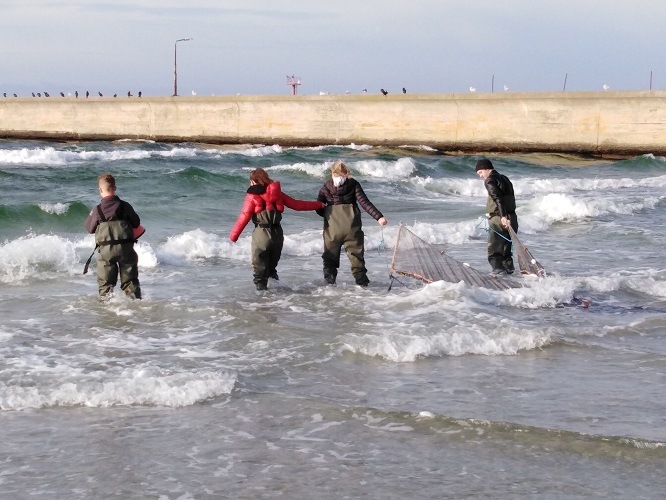 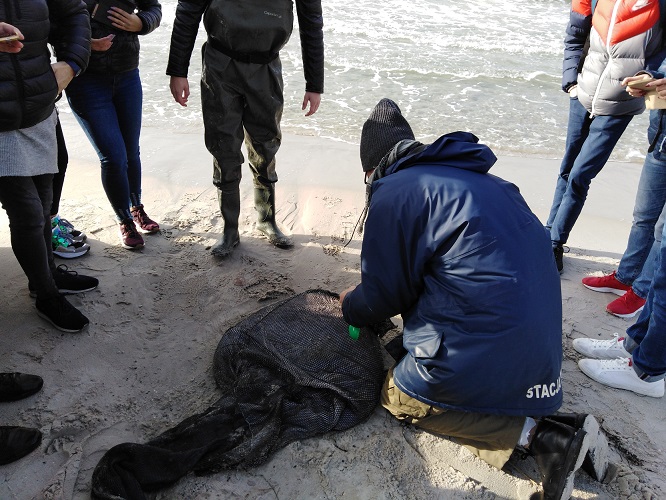 A walk along the peninsula
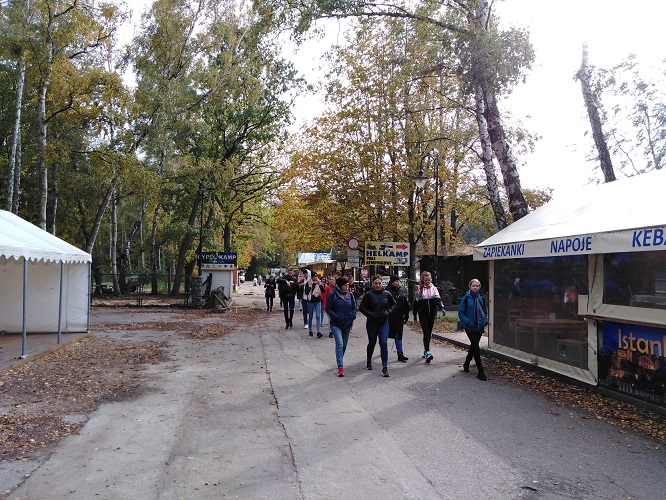 Teachers of all delegations at lunch in a typical polish restaurant of Gdynia
The last day of the visit : Greek students with host families